Kyzylorda oblast
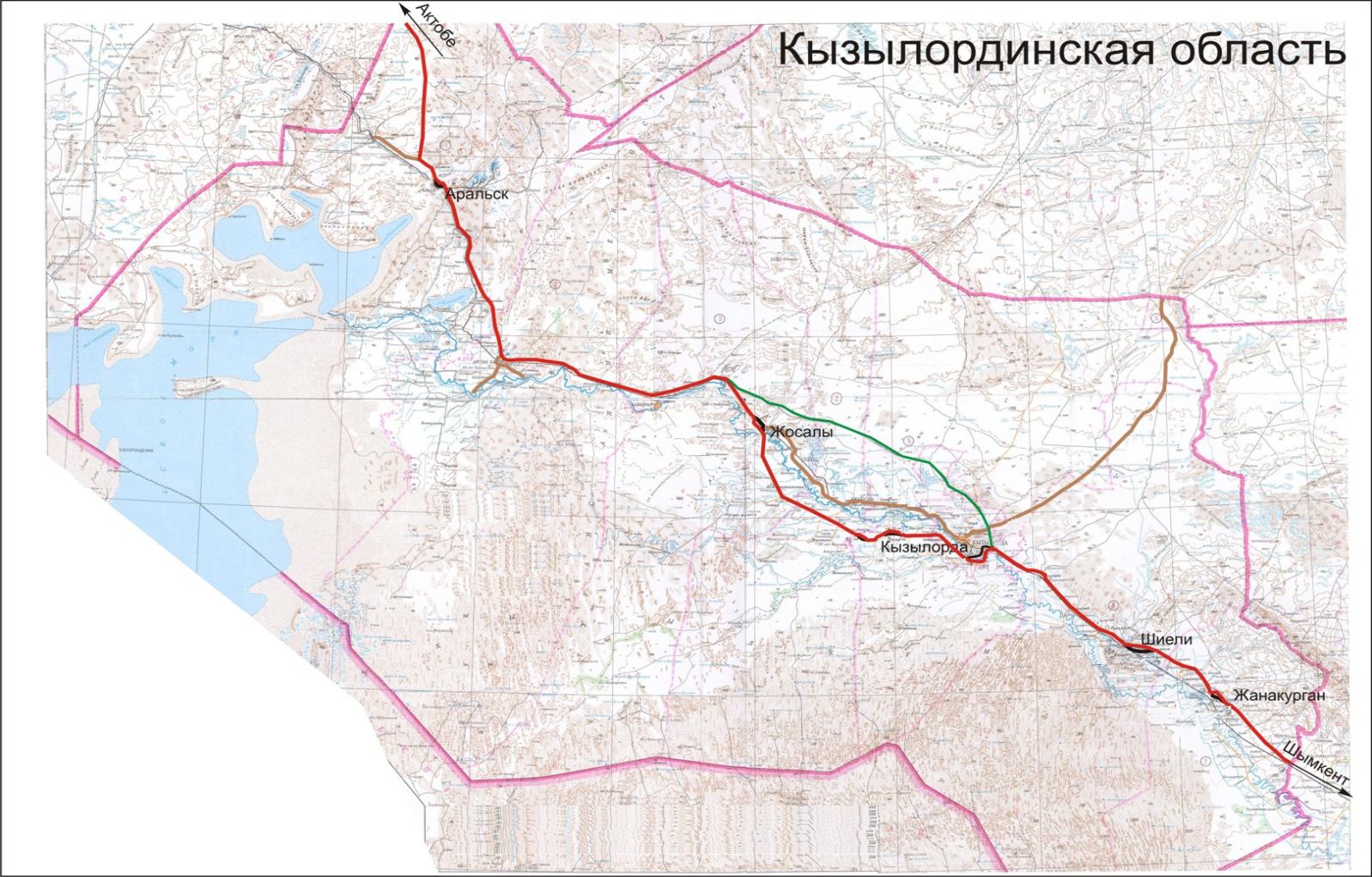 Legend
 It is planned to open traffic in 2013.
 - It is planned to open traffic in 2014.
«Salini» JSC 5 lots
(Italy)
«Evrascon»  2 lots 
(Azerbaijan)
«JV Akkord Okan»  2 lots 
(Azerbaijan/Turkey)
«Todini» JSC 4 lots 
(Italy)
1